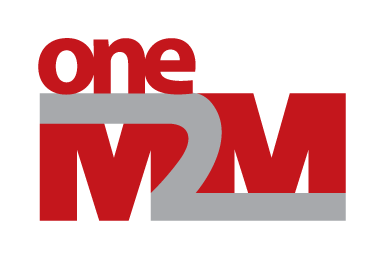 Handling of new Test Purposes (security, interworking, …)
Group Name: TST WG
Source: Easy Global Market (EGM) (supported by EC funded H2020 ARMOUR project)
Meeting Date: 2016-05-16
Situation
Development of Test Purposes currently based on requirements collected from
TS001 “Functional Architecture”
TS004 “Service Layer Core Protocol Specification”
Developed TPs are collected within TS-0018 TSS&TP Baseline v0.1.0
This follows WI-032 which
Define the methodology
But do not precise the scope 

What about other TSs (TS003 “Security Solutions”, TS008-10 “xxx Protocol Binding”, …) ?
Questions
Should other TSs be considered when developping TPs ?
How to select the « eligible » one ? 
Which role for TS002 « Requirements »
Provide high level requirements to be covered by the test objectives
Which mapping between TS002 and requirements extracted from TS001 and TS004?
Need for traceability ?
Situation in respect with security
TS002 identifies
18 SER requirements implemented in Rel.1
6 SER requirements partly implemented in Rel. 1


TST-2016-0091R01 identifies 161 requirements from TS003
90 are not testable as such 
80 are testable, at least as pre-conditions
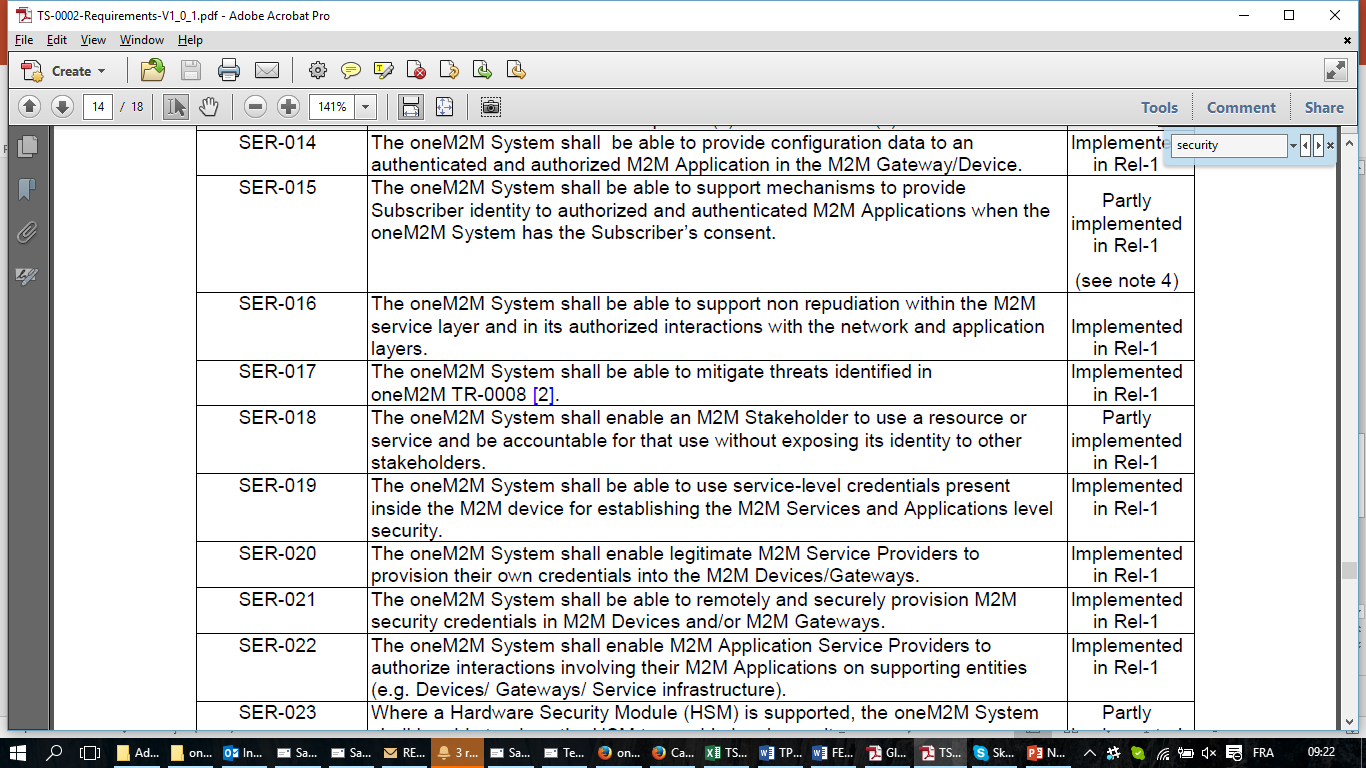 Exemple of TS002 high level requirement